Intro to Eau d’coli
presented by MIT’s 2006 iGEM team
@ the Jamboree, 2006
Introduction by Dr. Natalie Kuldell
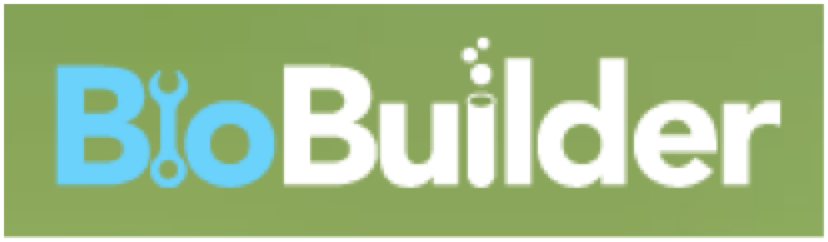 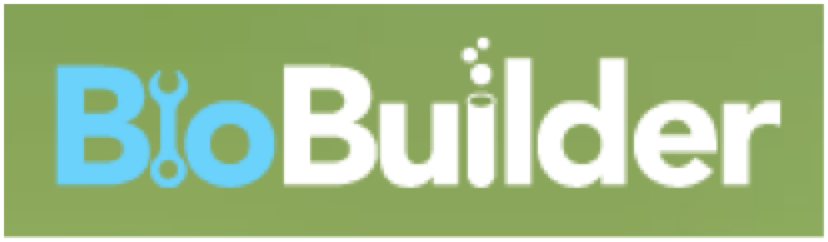 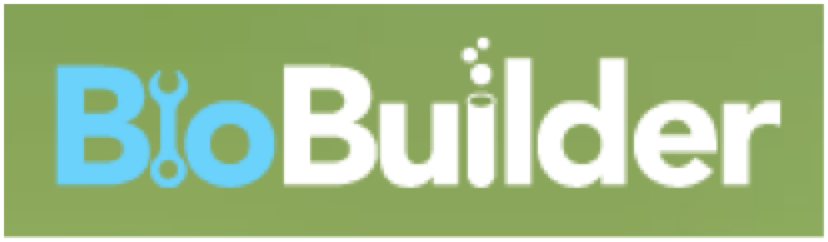 System level description (initial)
Input
Black box functions
Output
System level description (initial)
Precursor compound
Black box functions
Smell
Device level description (initial)
Precursor compound
WGD
and
Smell
BGD
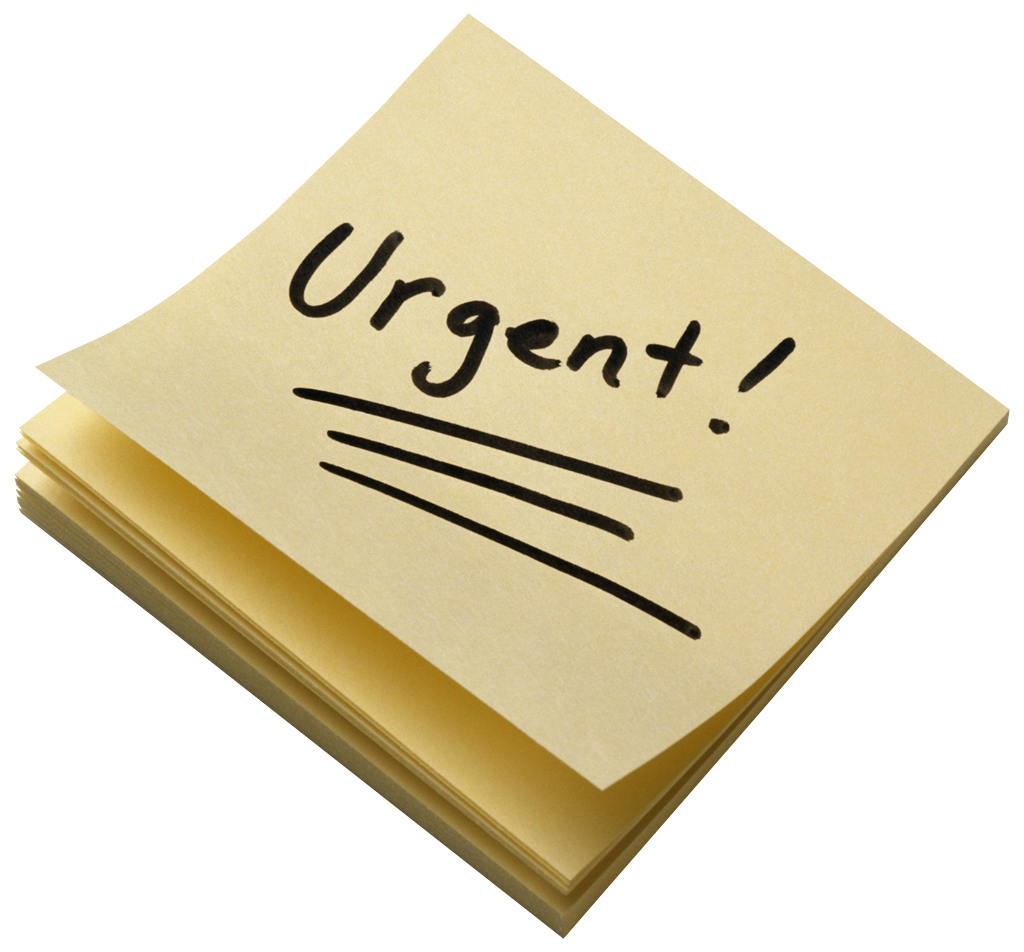 WGD: Wintergreen Generating Device
Device List !!
BGD: Banana Generating Device
System level description (revised)
WGD
WGD
Cell Growth
and
Smell
BGD
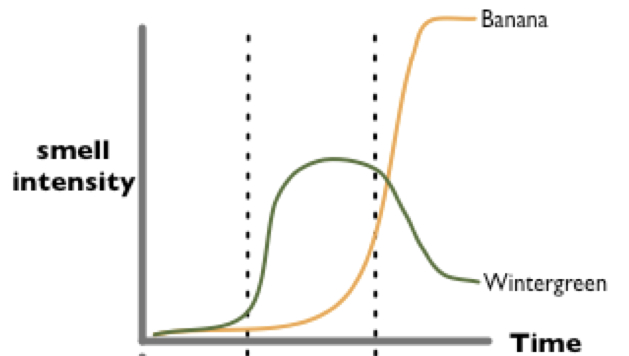 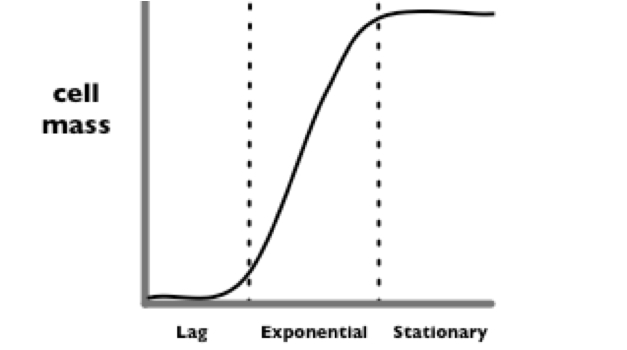 Device level description (revised)
saGD
WGD
Cell Growth
and
Smell
iaGD
BGD
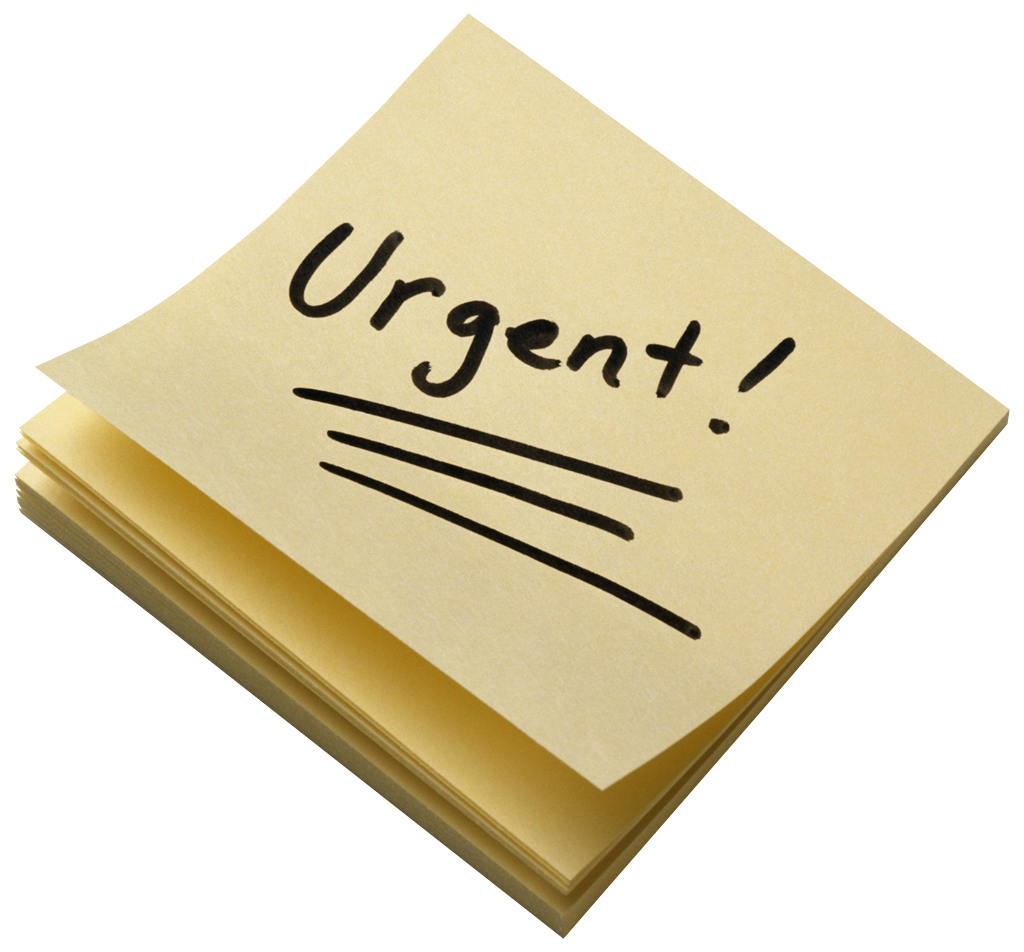 WGD: Wintergreen Generating Device
Device List !!
BGD: Banana Generating Device
saGD: salicylic acid Gen Dev
iaGD: isoamyl alcohol Gen Dev
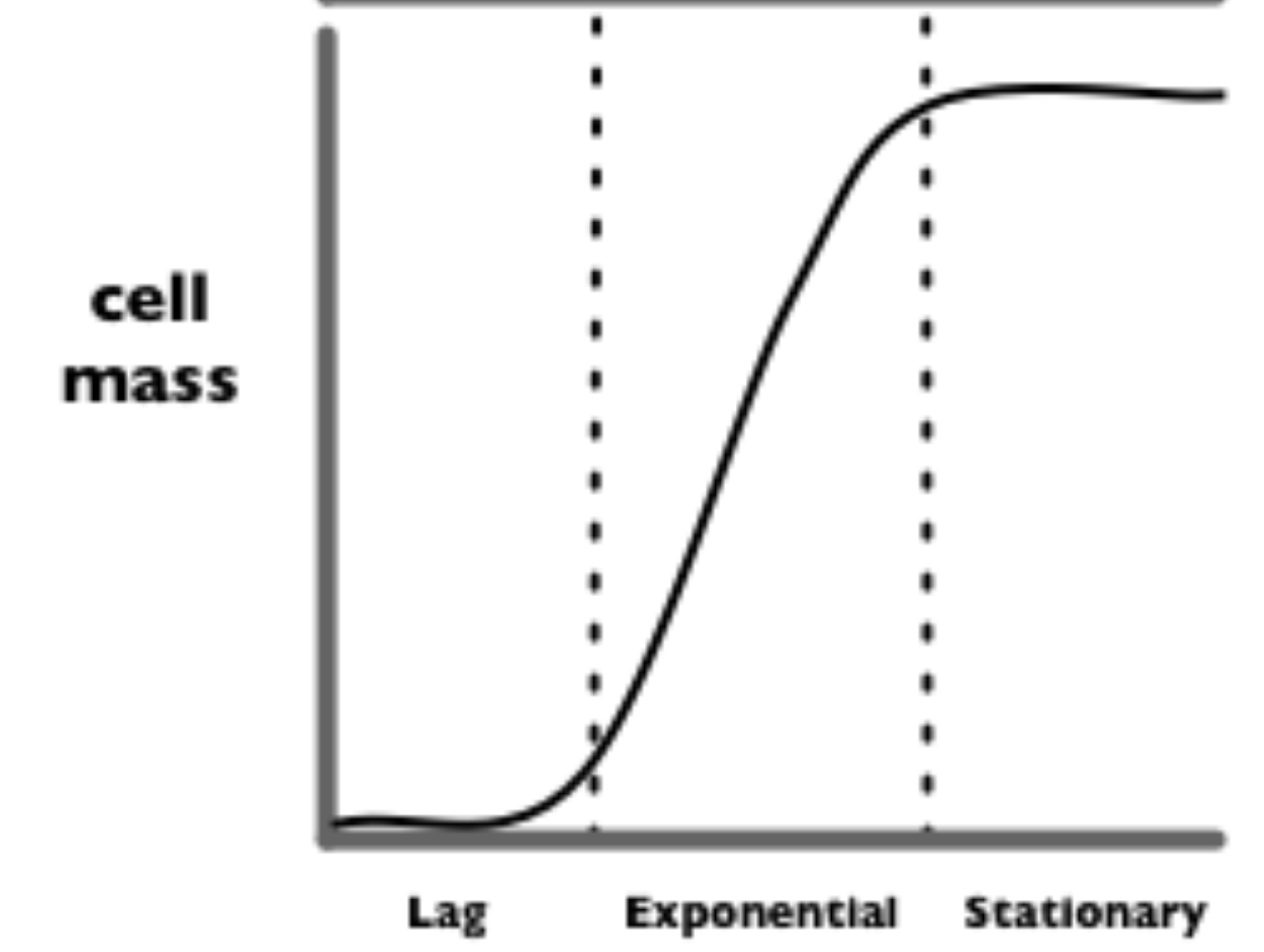 cell density
time
Parts specification for stationary phase banana smell
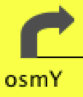 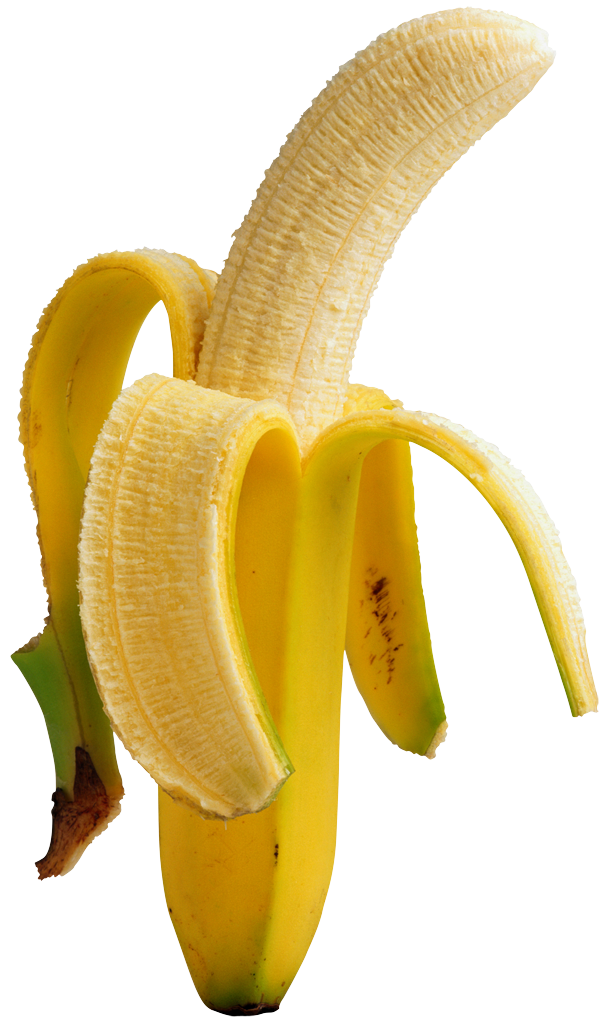 BGD
“stationary”
“log”
OsmY is a promoter that is only active during stationary phase
“lag”
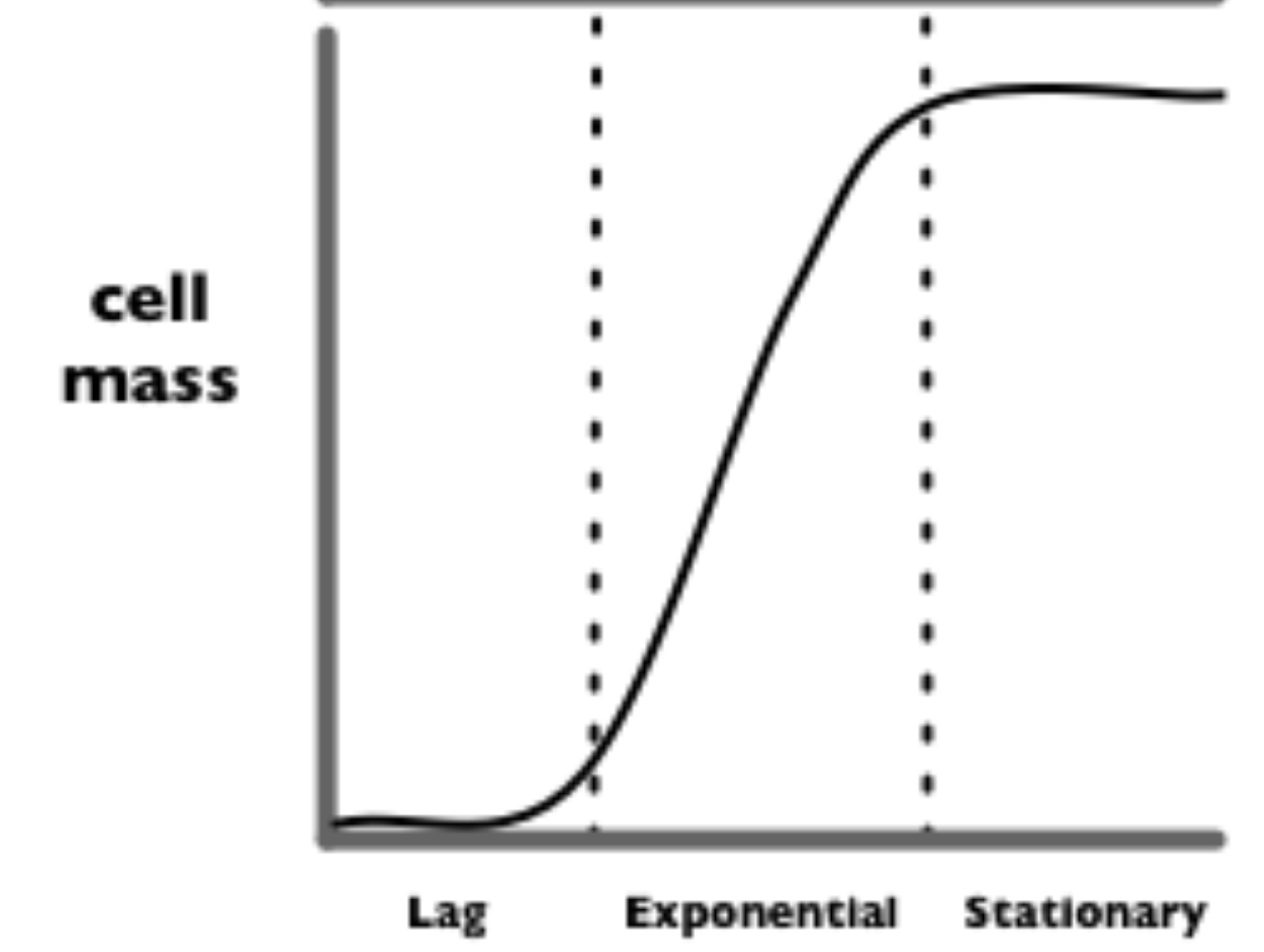 cell density
time
Parts specification for log phase wintergreen smell
“stationary”
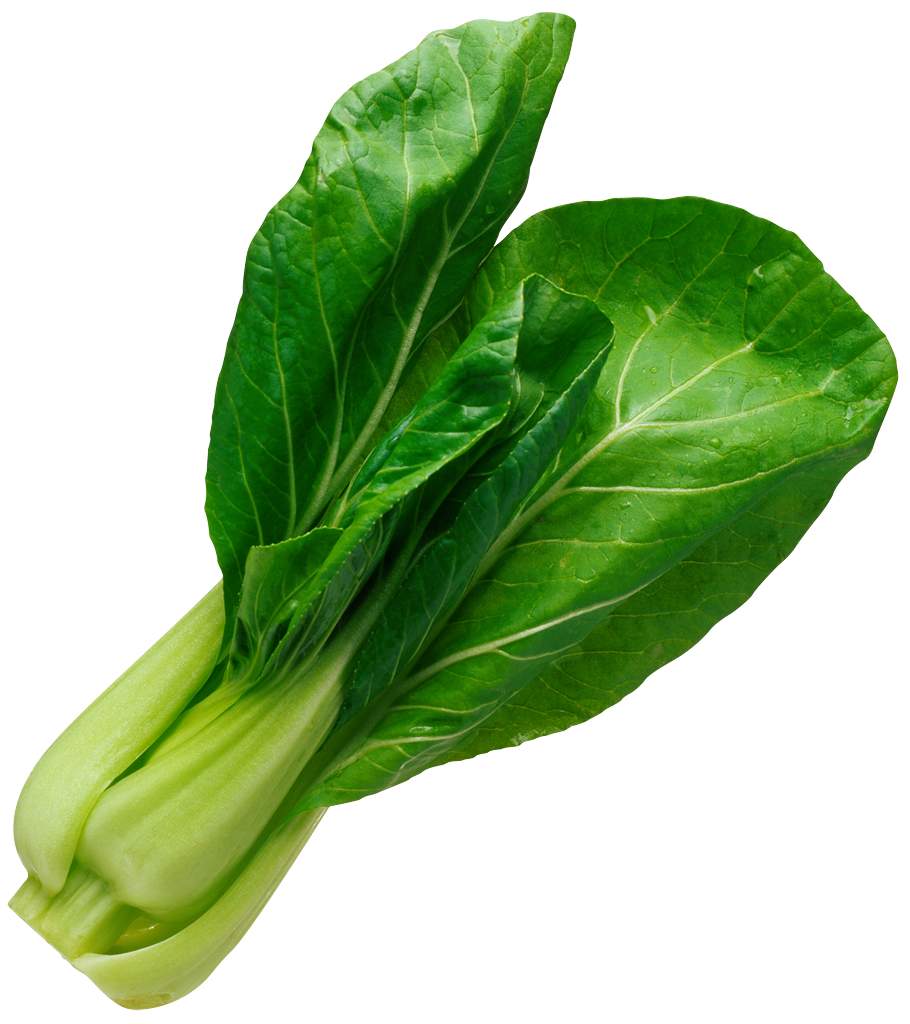 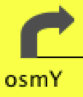 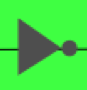 “log”
WGD
“lag”
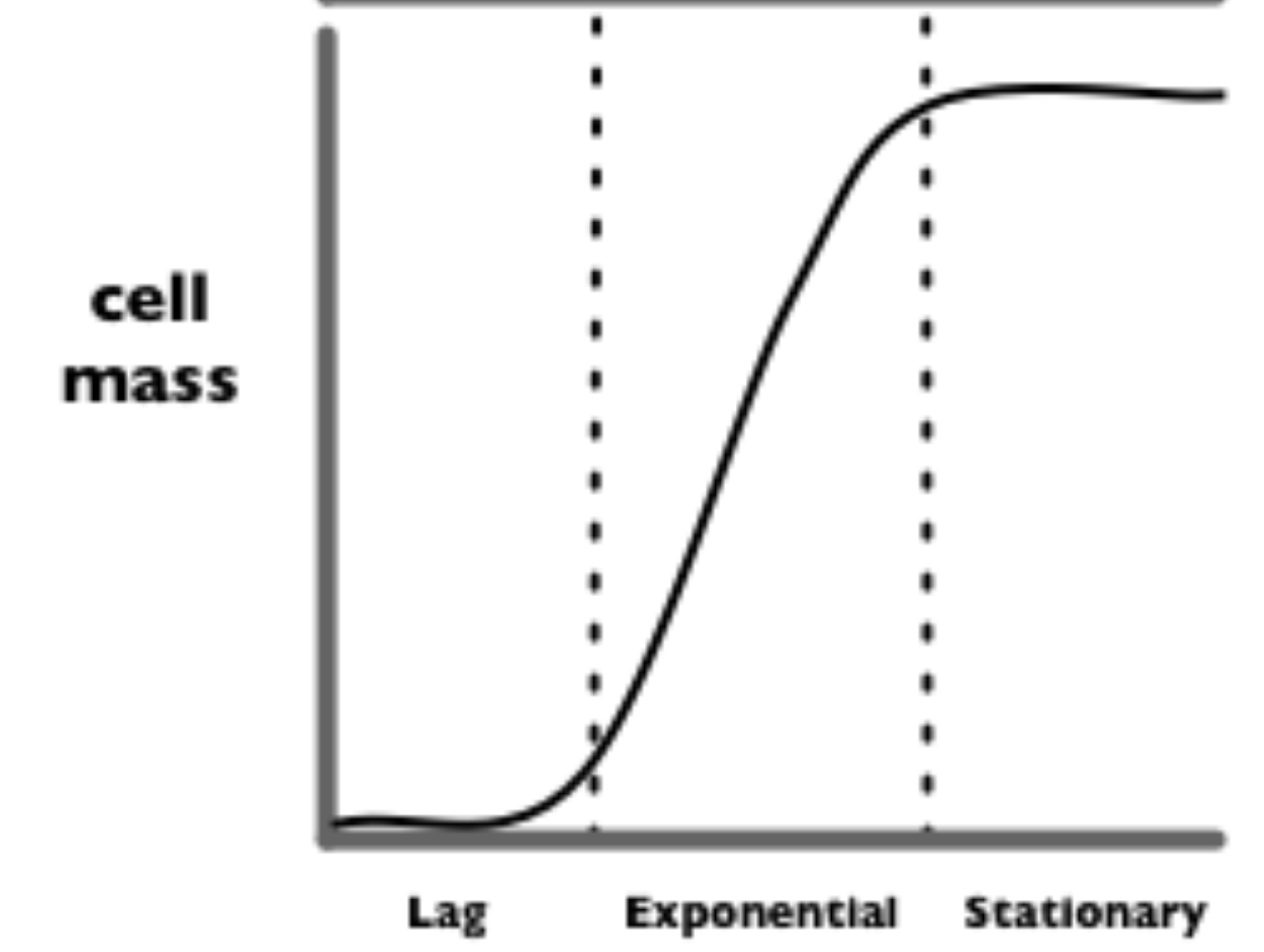 cell density
time
One last modification to the E. coli chassis
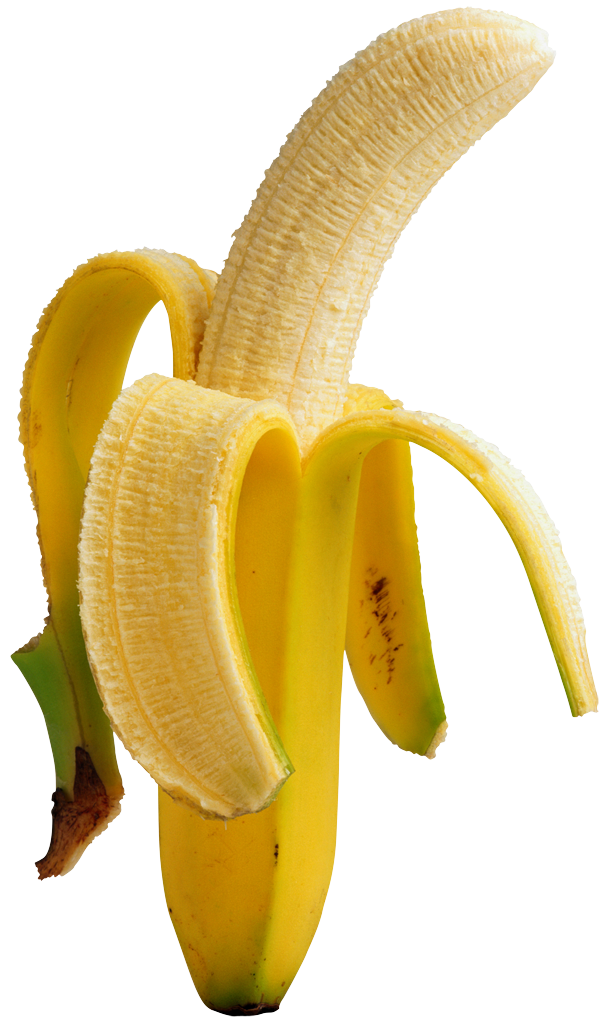 “stationary”
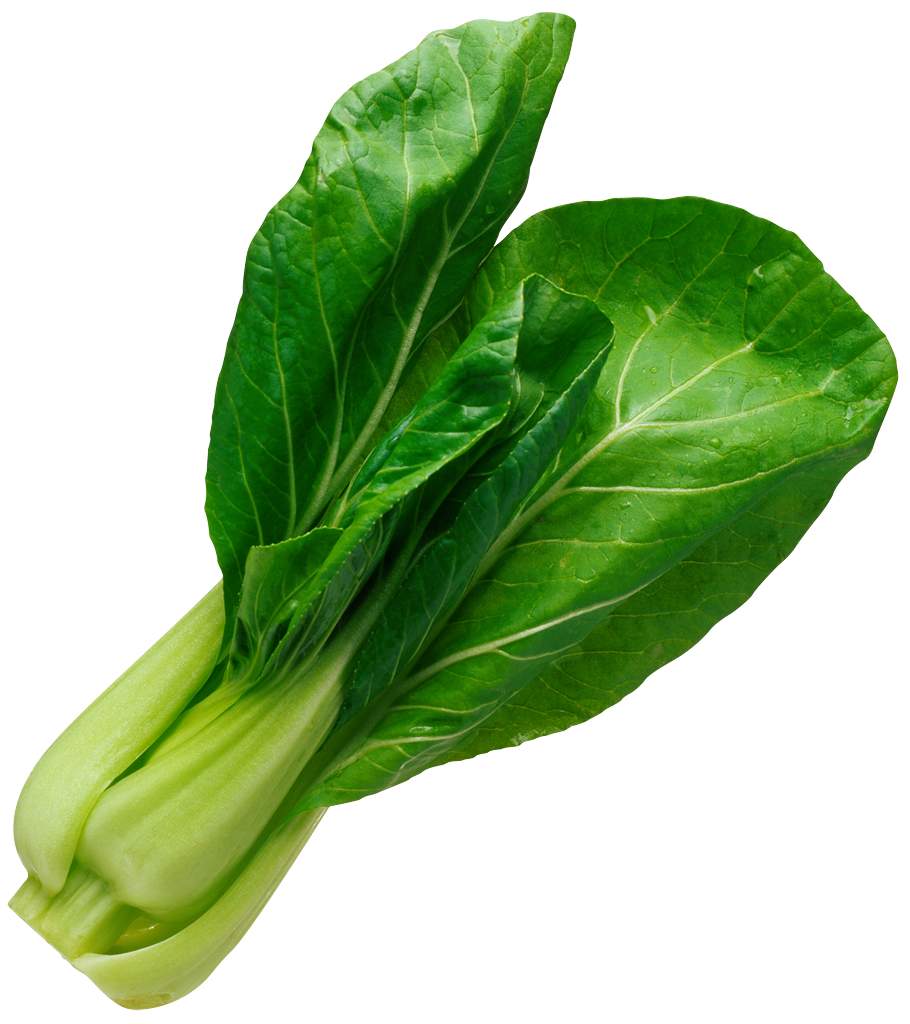 “log”
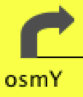 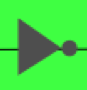 WGD
saGD
“lag”
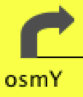 iaGD
BGD
eliminate natural indole production
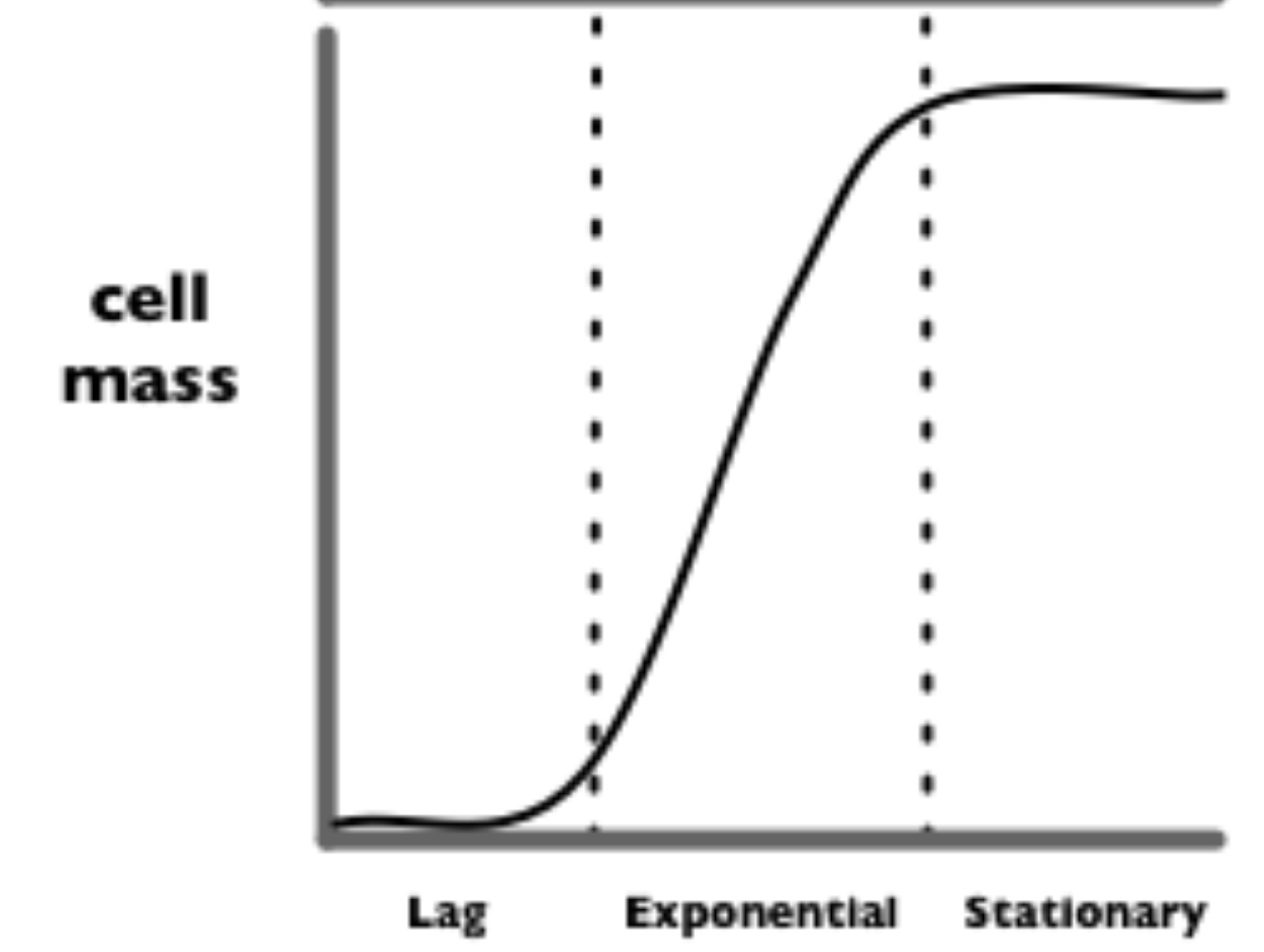 cell density
time
“Eau d’coli”
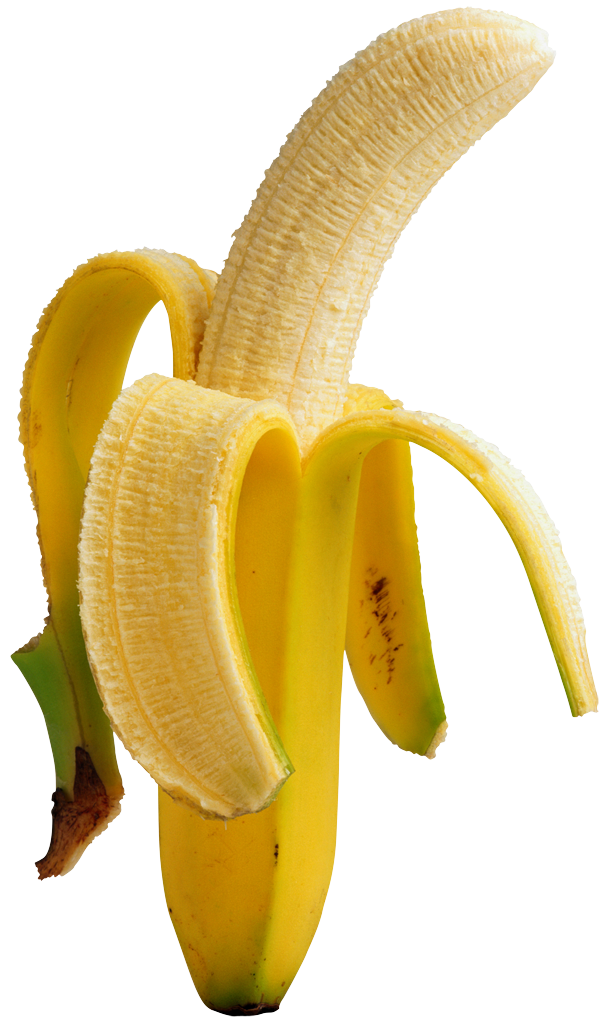 “stationary”
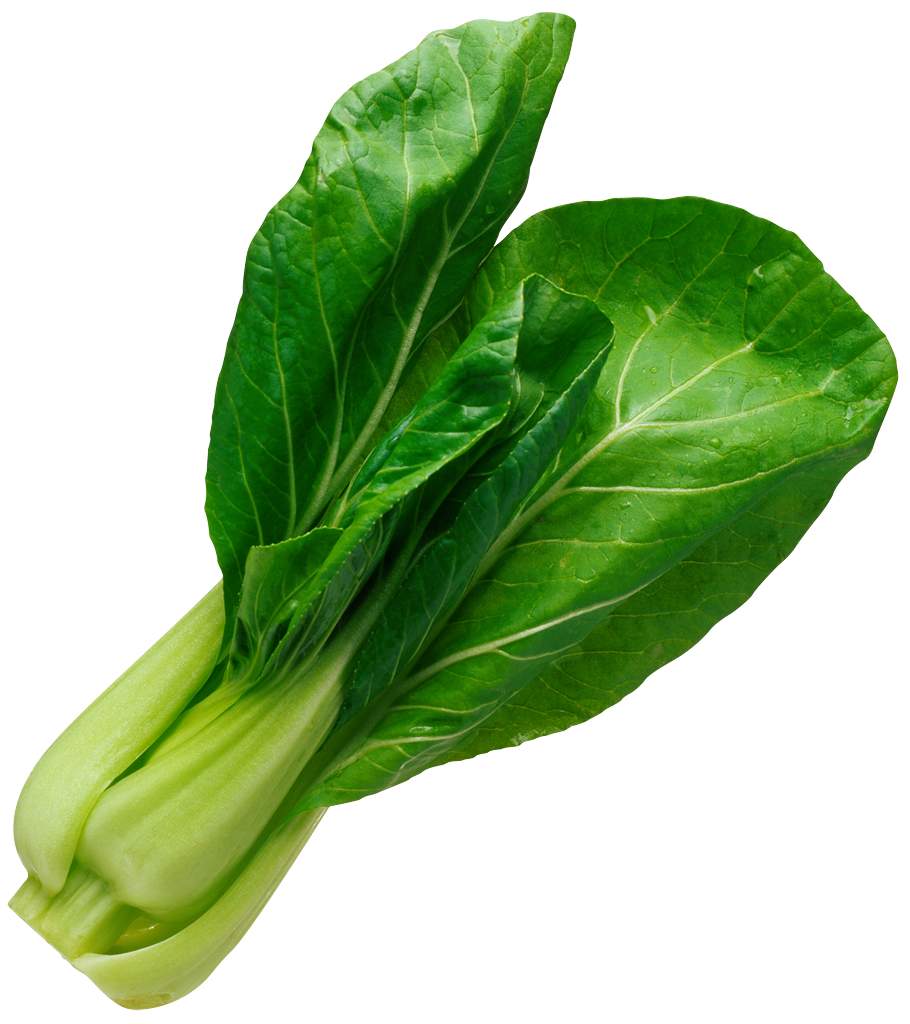 “log”
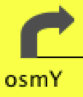 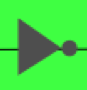 WGD
saGD
“lag”
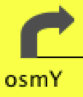 iaGD
BGD
[Speaker Notes: http://parts.mit.edu/movies/iGEM2006_MIT.mov]
Intro to Eau d’coli
presented by MIT’s 2006 iGEM team
@ the Jamboree, 2006
Introduction by Dr. Natalie Kuldell
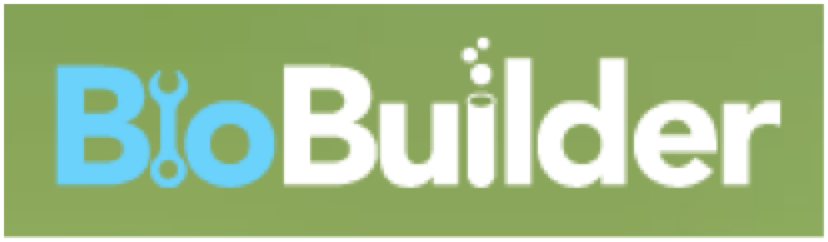 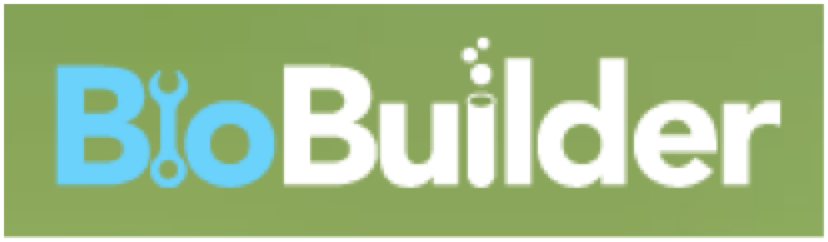 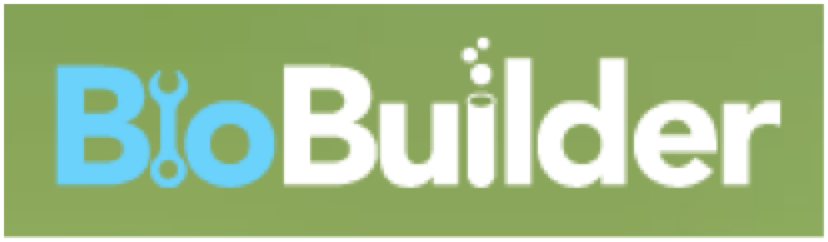